تقرير مادة الرياضيات
اسم الطالبة
___
الصف
سادس / __
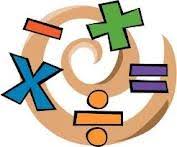 الوسيط
هو القيمة التي تأتي في الوسط عند ترتيب القيم
المنوال
هو القيمة ( القيم ) الأكثر تكرارا, وأحيانا لا يوجد منوال
المدى
هو الفرق بين أكبر قيمة وأصغر قيمة في مجموعة القيم
المتوسط الحسابي
هو ناتج قسمة مجموع القيم على عددها
أوجد المتوسط الحسابي والوسيط والمنوال والمدى لمجموعة البيانات التالية: